Light bulb moment
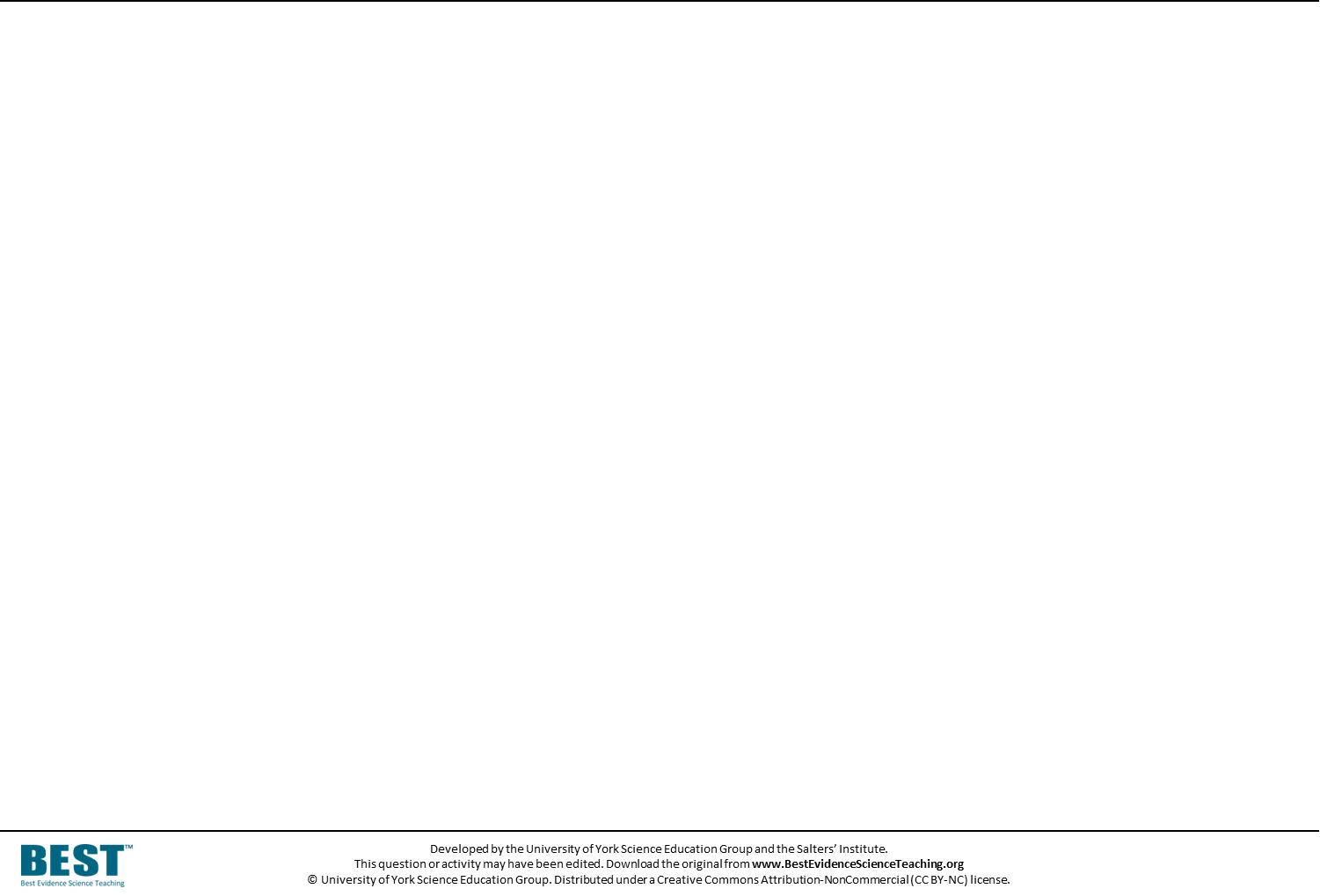 Harry and Emily have drawn pictures of a glowing bulb.
They have added rays to show how light moves from the bulb.
Light bulb moment
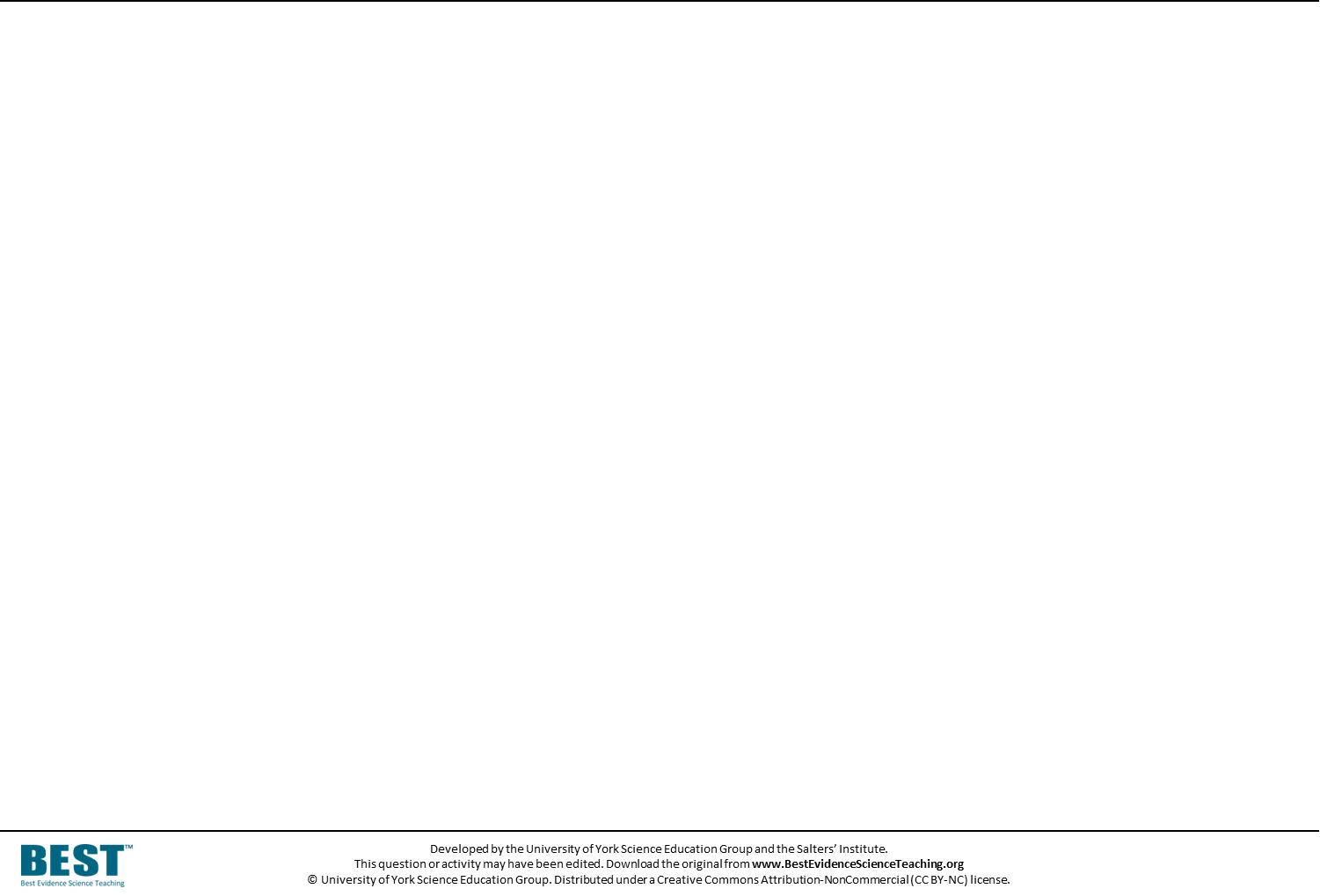 a. Which drawing best shows how light moves from the bulb?
A
B
Light bulb moment
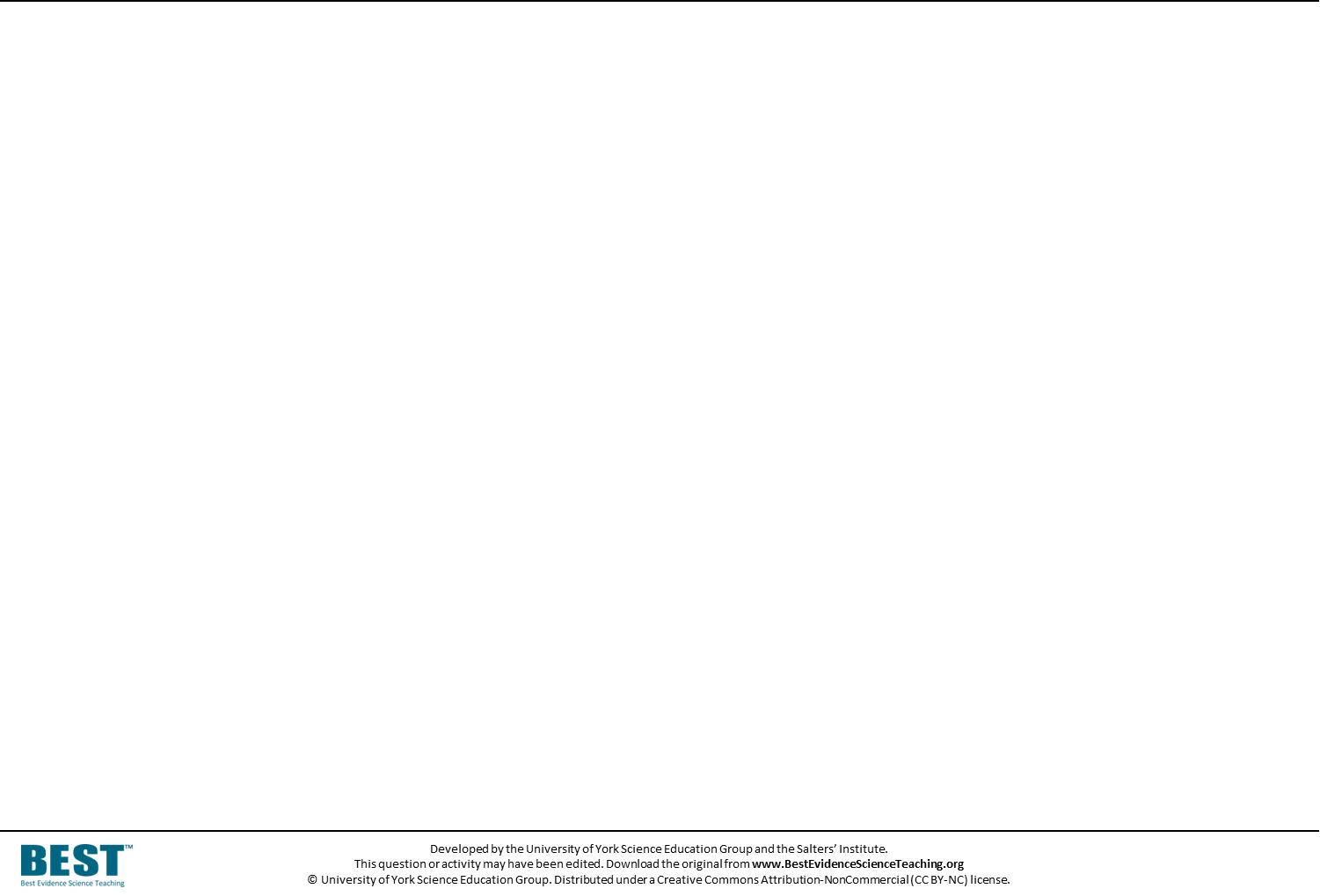 b. What is the best reason for your answer?
Light from the bulb can make shadows
A
The bulb can be seen from all directions
B
Light moves away from the bulb
C